Figure 4. Schematic diagram of NSD. The left side represents the structural displacement from the equilibrium state. ...
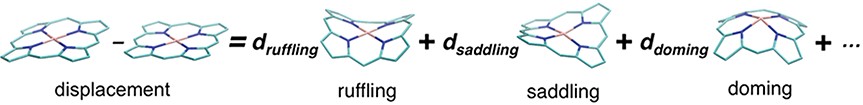 Database (Oxford), Volume 2023, , 2023, baaa066, https://doi.org/10.1093/database/baaa066
The content of this slide may be subject to copyright: please see the slide notes for details.
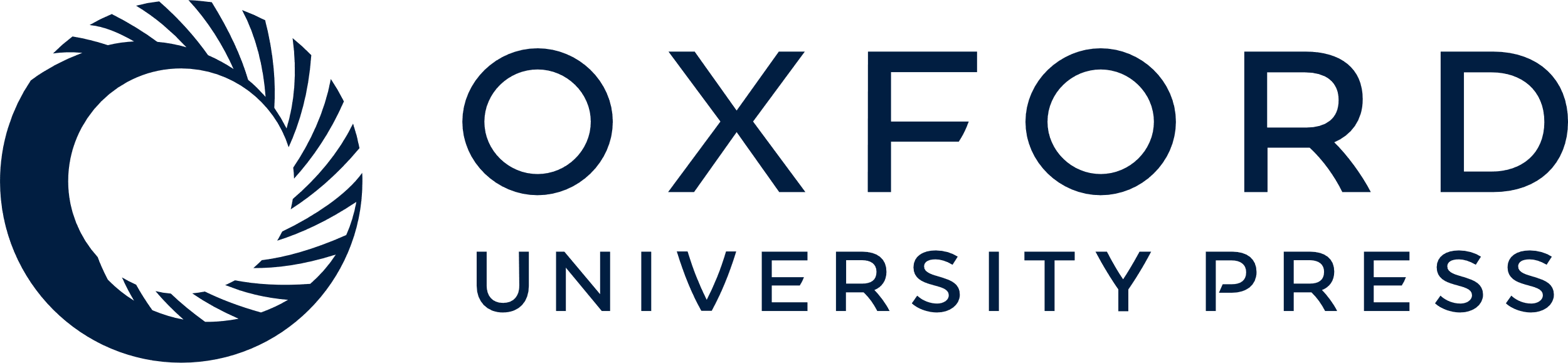 [Speaker Notes: Figure 4. Schematic diagram of NSD. The left side represents the structural displacement from the equilibrium state. The right side is the linear combination of vibrational modes.


Unless provided in the caption above, the following copyright applies to the content of this slide: © The Author(s) 2020. Published by Oxford University Press.This is an Open Access article distributed under the terms of the Creative Commons Attribution License (http://creativecommons.org/licenses/by/4.0/), which permits unrestricted reuse, distribution, and reproduction in any medium, provided the original work is properly cited.]